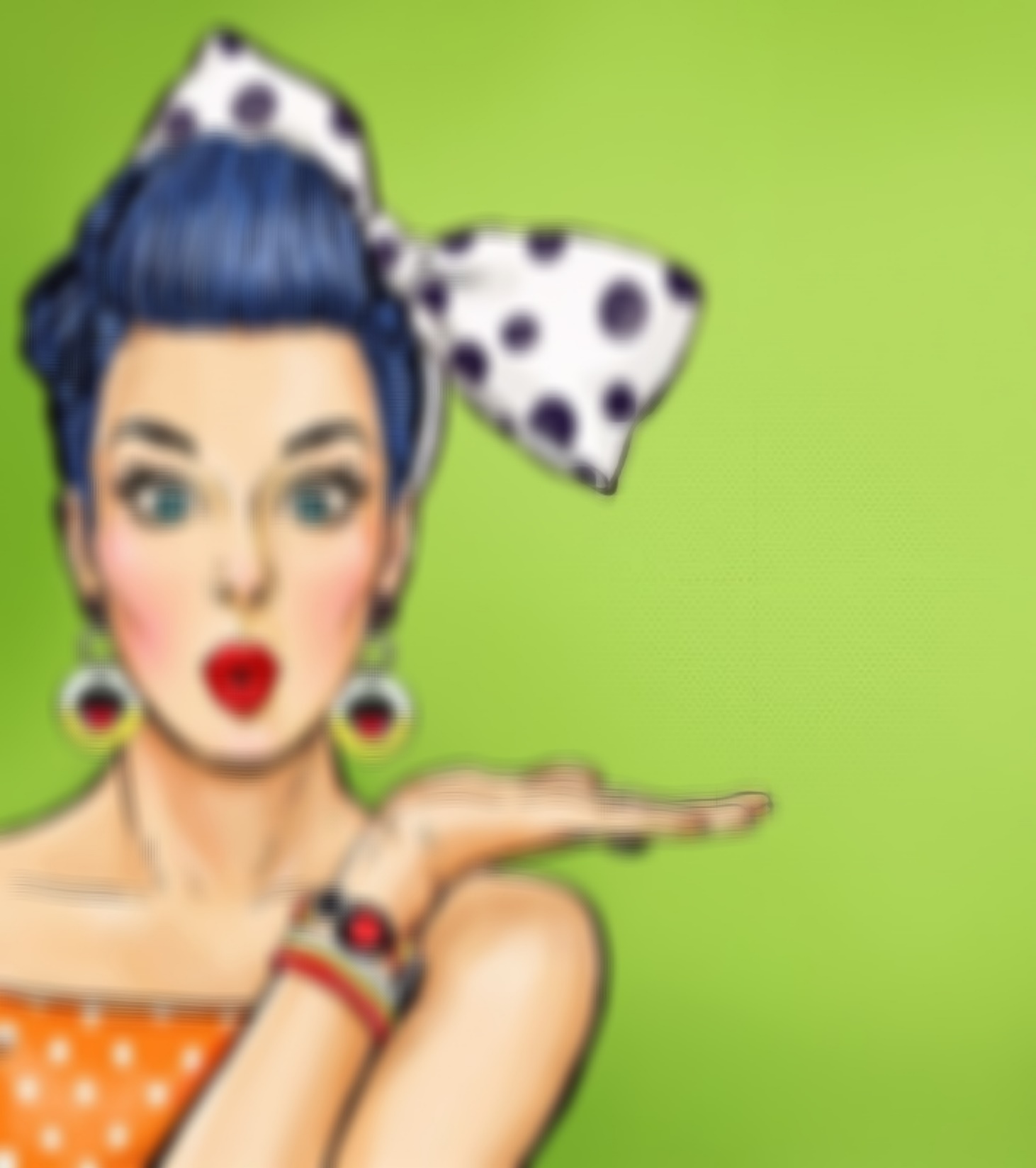 POP – ART
POP-ART NEDİR?
Birinci Dünya savaşından sonra klasik sanat akımlarına bir başkaldırı olarak gelişen bir pop akımıdır . Bisküvi kutuları ve afişlerde çıkış yakaladıktan daha sonra unutulmuştur. 1-2 yıl öncesinde tekrardan moda olan bu akım aksesuar , kıyafet ve ayakkabılarla karşımıza gelmiştir.
PEKİ YA POP-ART SANATÇILARI KİMLERDİR ?
ANDY WARHOL
ROY LİCHTENSTEİN
ROBERT İNDİANA
 JOHN CLEM CLARK 
ROBERT COMBAS 
KEİTH HARİNG
DAVİD HOCKNEY
ROMERO BRİTTO
BİR ÇOK SANATÇI VARDIR ANCAK ÖNCE ÇIKANLAR BUNLARDIR .
ANDY WARHOL 
-POP-ART SANATÇISI .
-İLLÜSTRATÖR VE SANATÇI. 
-SANATINDA SERİ ÜRETİM NESNELERİNİ KULLANDI .
-UZUN BİR SÜRE ANNESİ İLE BİRLİKTE RESİM YAPTI .
-ÇİZİMLERİNDE BOYAMA , BASKI RESİM TEKNİĞİ ,SERİGRAFİ ,HEYKEL ,VİDEO VE MÜZİKTEN YARARLANIRDI.
-ÇEKTİĞİ FOTOĞRAFLARI ÇİZERDİ.
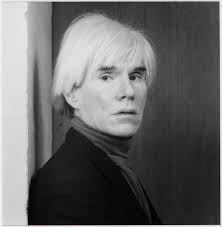 LİVİNG ROOM -1948-
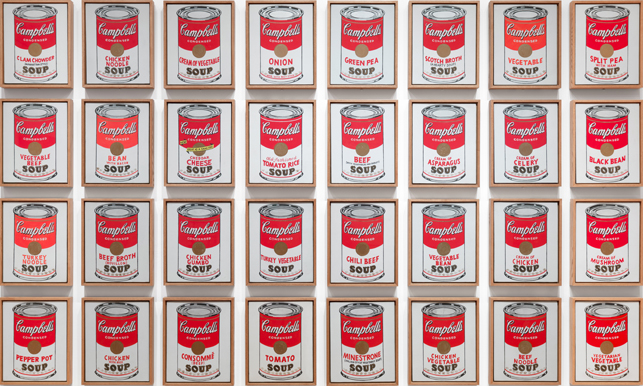 Campbell’s Soup Cans
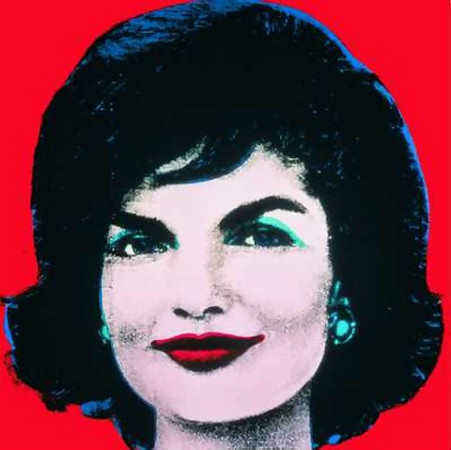 JACKİE
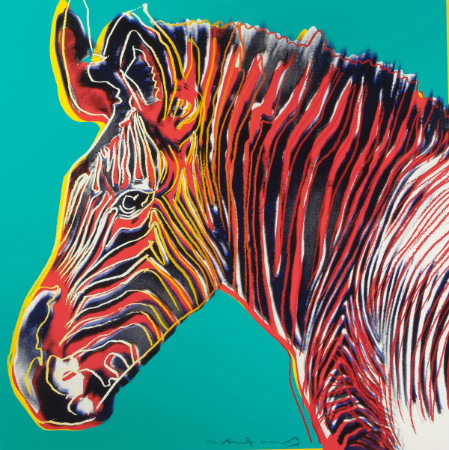 Turquoise Marilyn
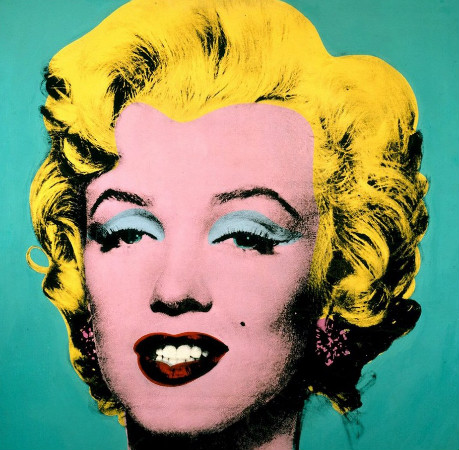 Turquoise Marilyn
Grevy’s Zebra Year
ROY LİCHTENSTEİN
ÇİZGİ ROMAN TEKNİKLERİLERİ ÇİZİM YAPAN POP –ART SANATÇISIDIR 
DUYARLILIKTAN UZAK İMGELERE İLGİ DUYMUŞTUR.
ESERLERİNDE POPÜLER REKLAM VE ÇİZGİ ROMAN KULLANMAKLA ÜNLÜDÜR.
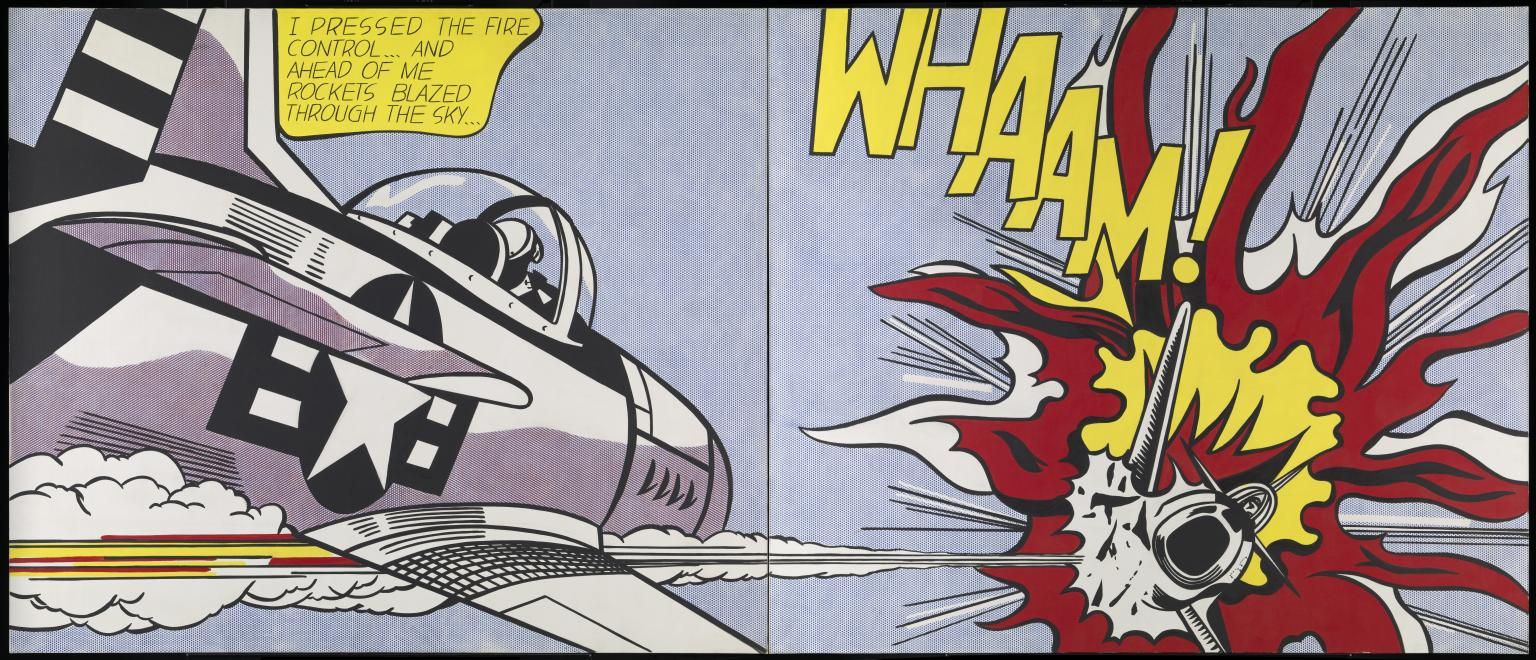 WHAAM
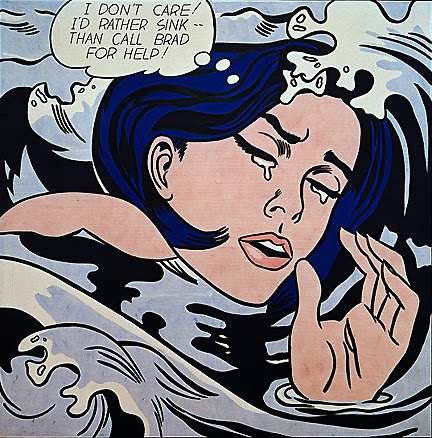 BOĞULAN KIZ
LOOK MİCKEY
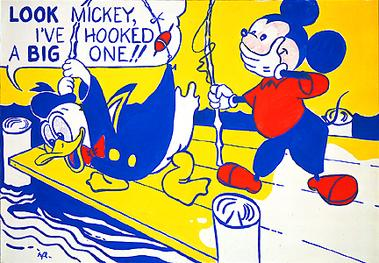 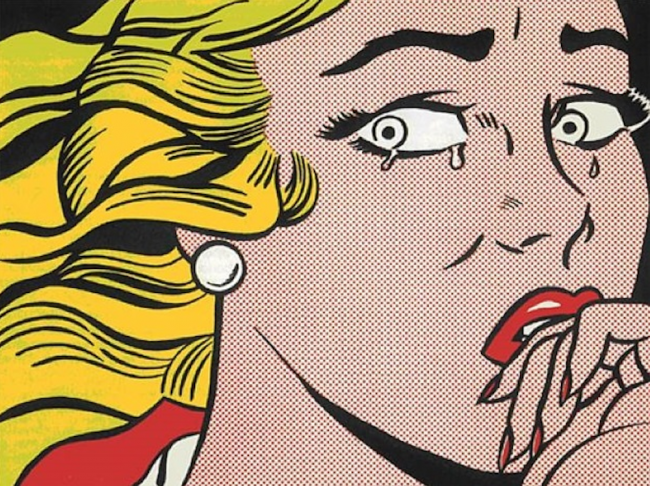 CRYİNG GİRL
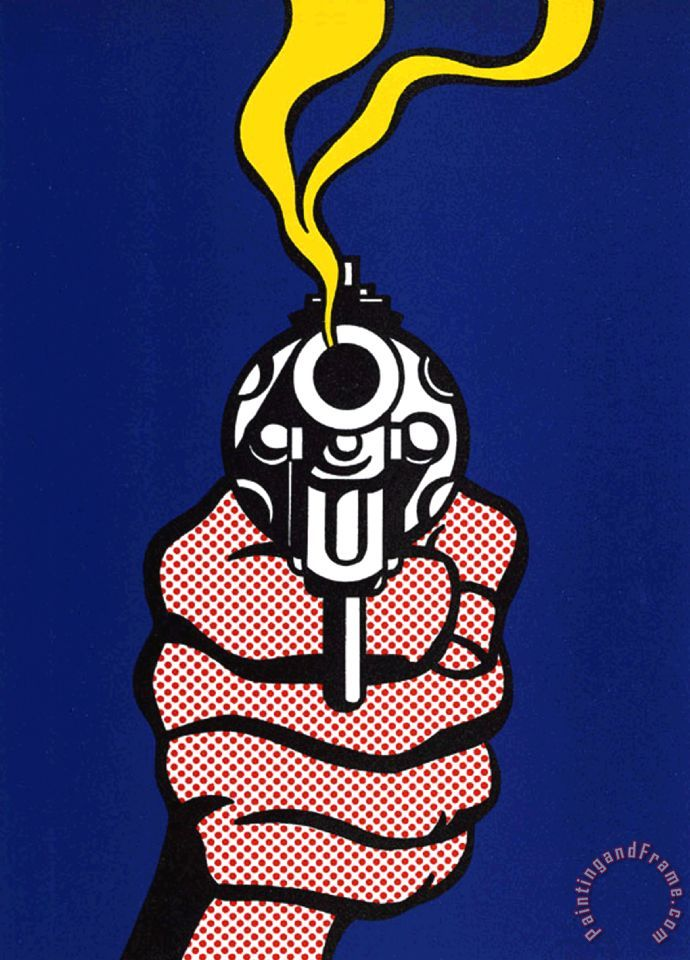 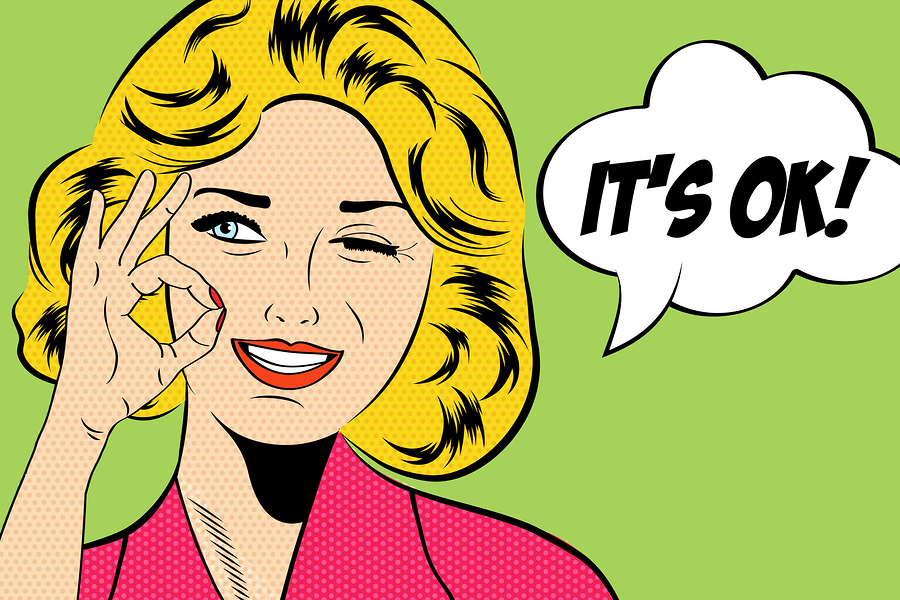 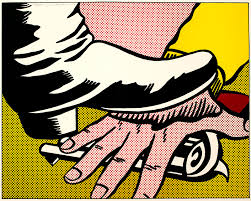 ROBERT İNDİANA
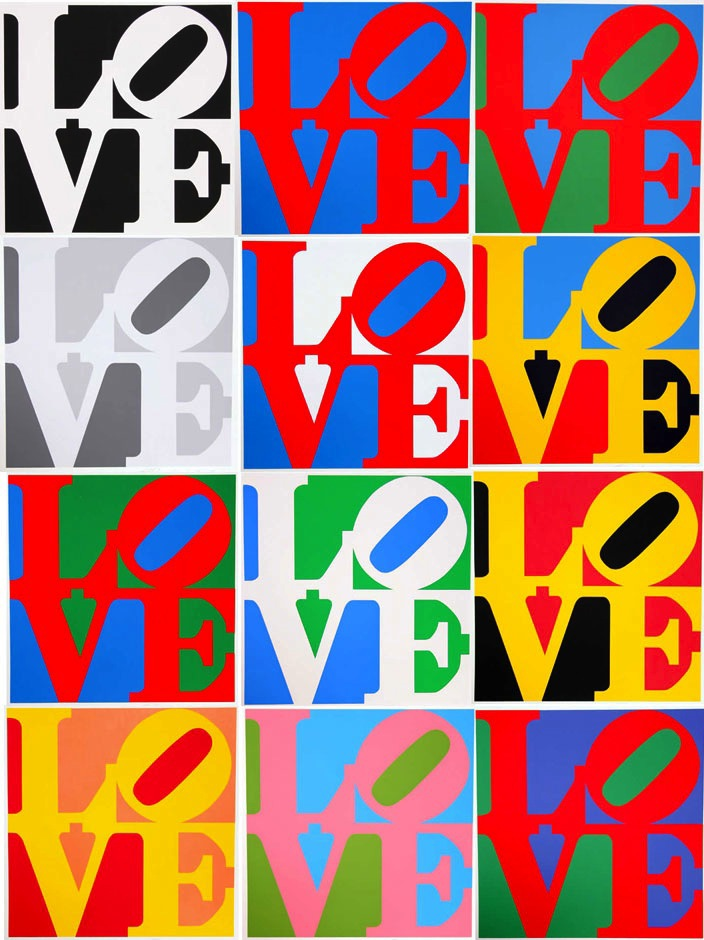 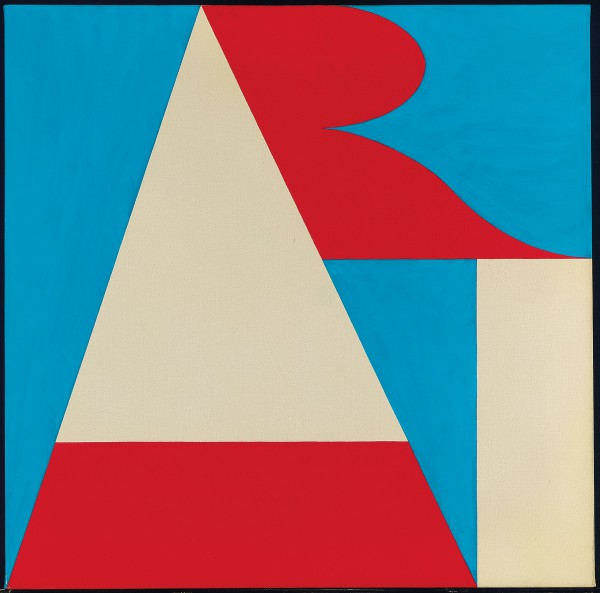 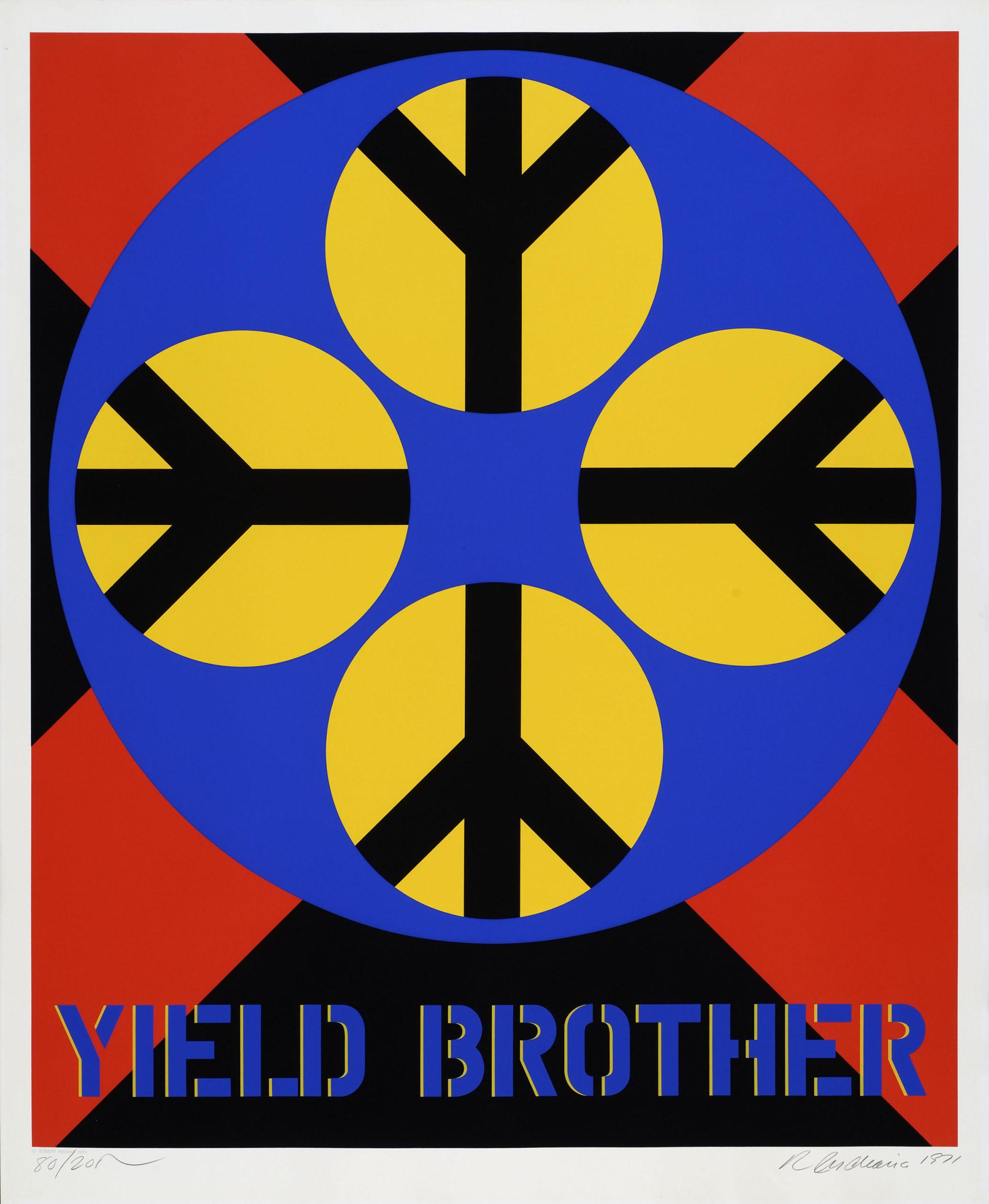 JOHN CLEM CLARK
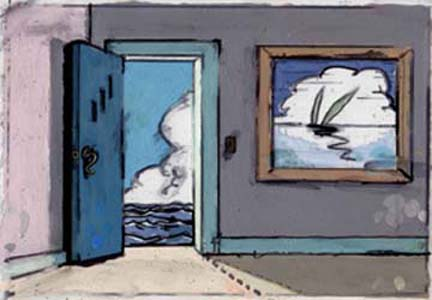 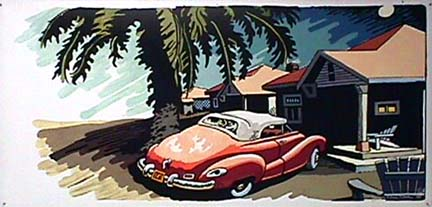 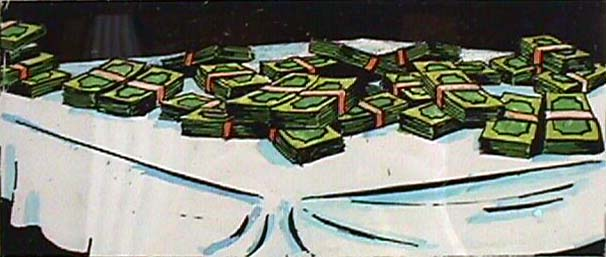 ROBERT COMBAS
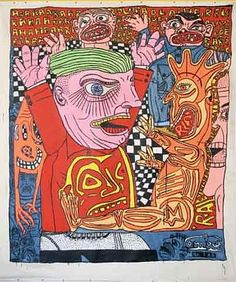 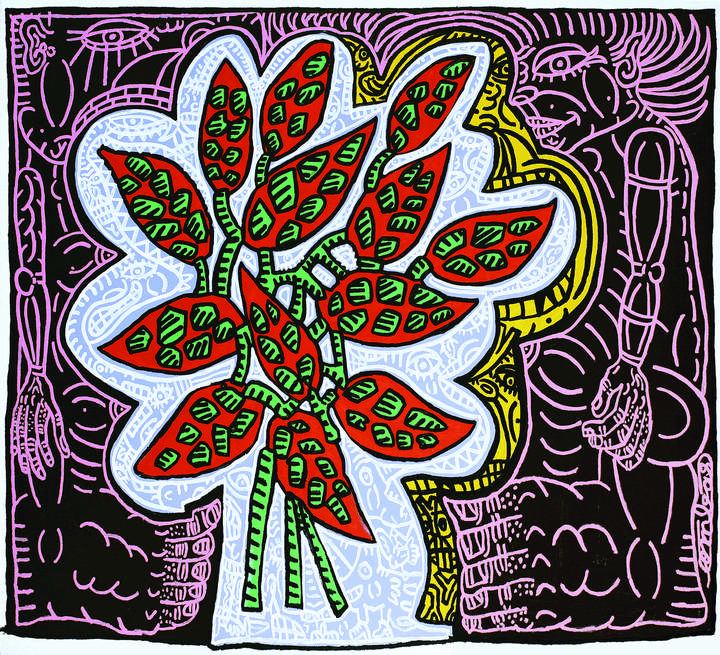 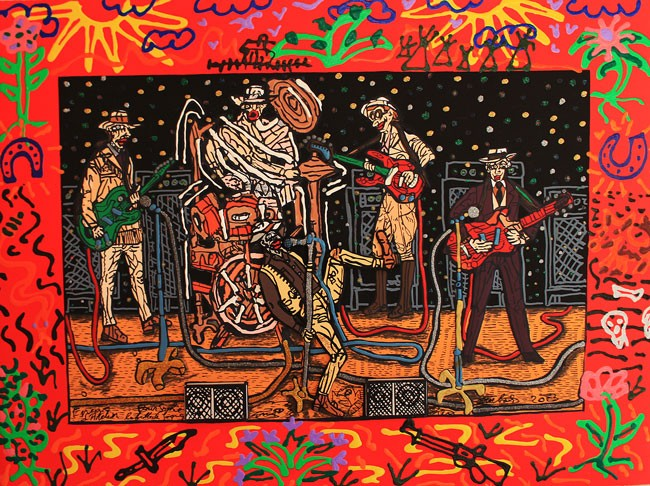 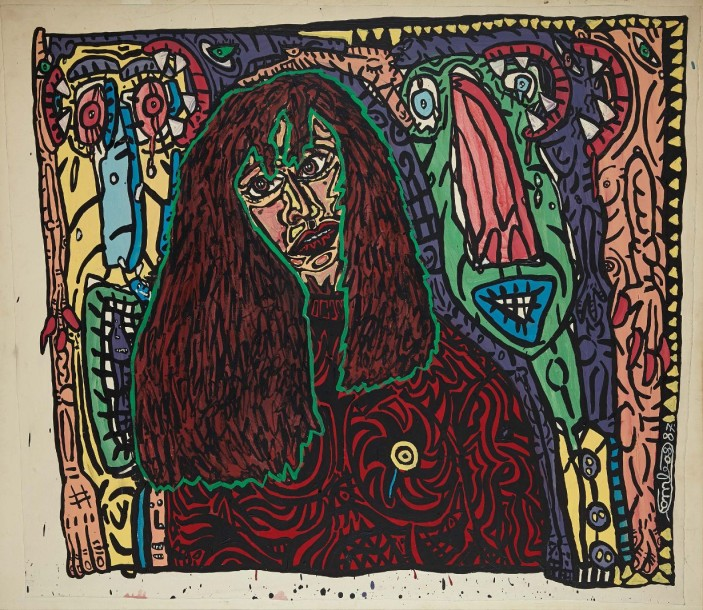 KEİTH HARİNG
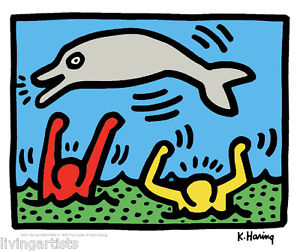 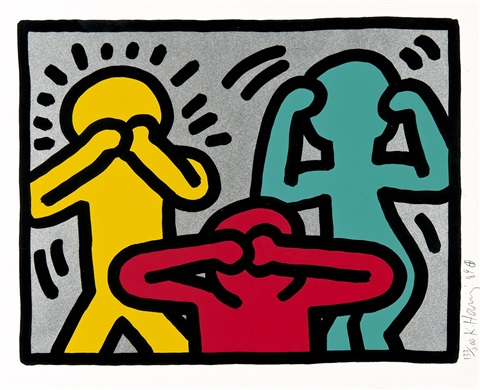 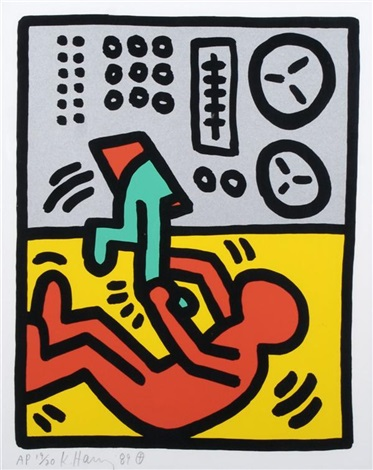 DAVİD HOCKNEY
GÜNLÜK KONULARI İŞLEYEN RESSAM.
GÜNLÜK YAŞANAN HALLERİ VİDEO VE FOTOĞRAF ÇEKEREK DAHA SONRA ONLARI KOLAJLAYARAK BASİTLİKTEN ÇIKARTAN SANATÇIDIR .
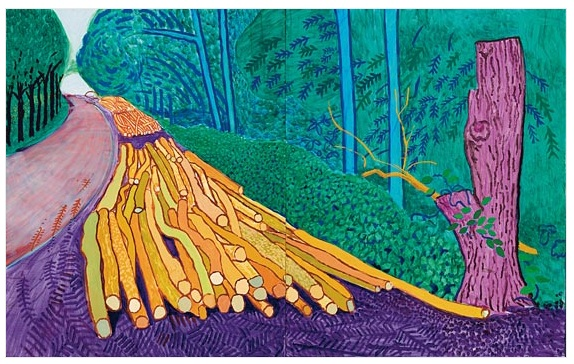 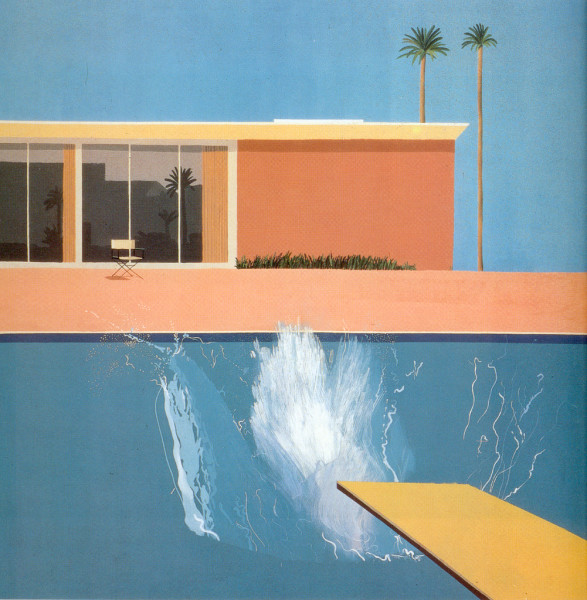 ROMERO BRİTTO
KÜBİZM VE POP SANATLA İLGİLENEN RESSAM .
RESSAM TASARIMCI VE HEYKELTIRAŞ.
İNSANLIĞIN KARANLIK YÜZÜNÜ GÖRDÜM DİYEREK RESİMLERİNDE RENKLİ ÇALIŞMALAR YAPMAYI SEÇMİŞTİR.
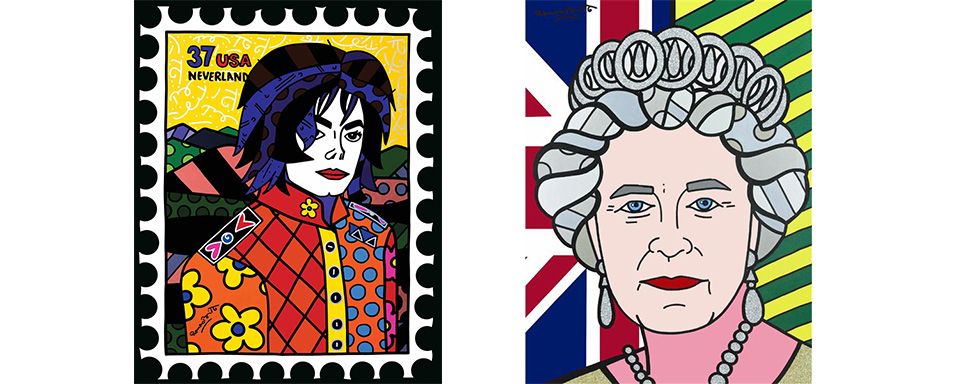 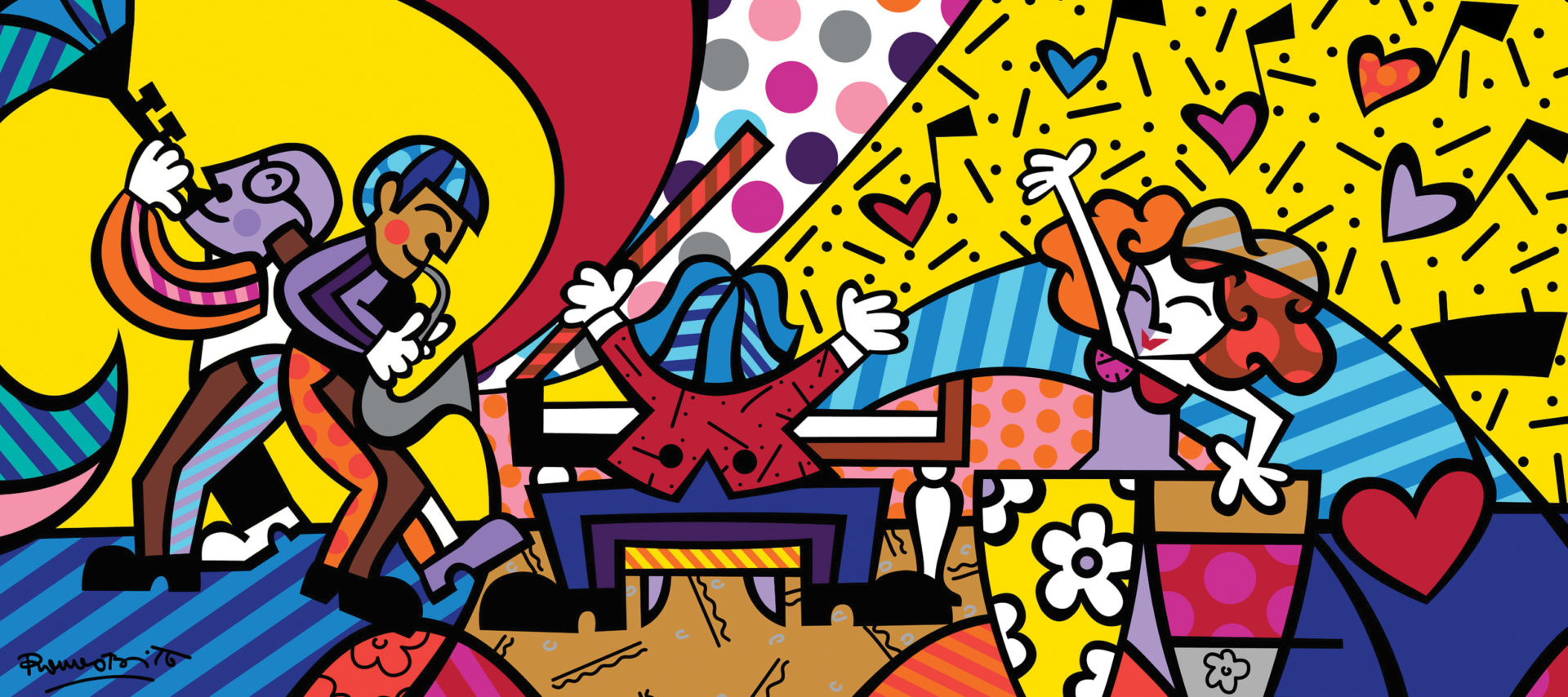